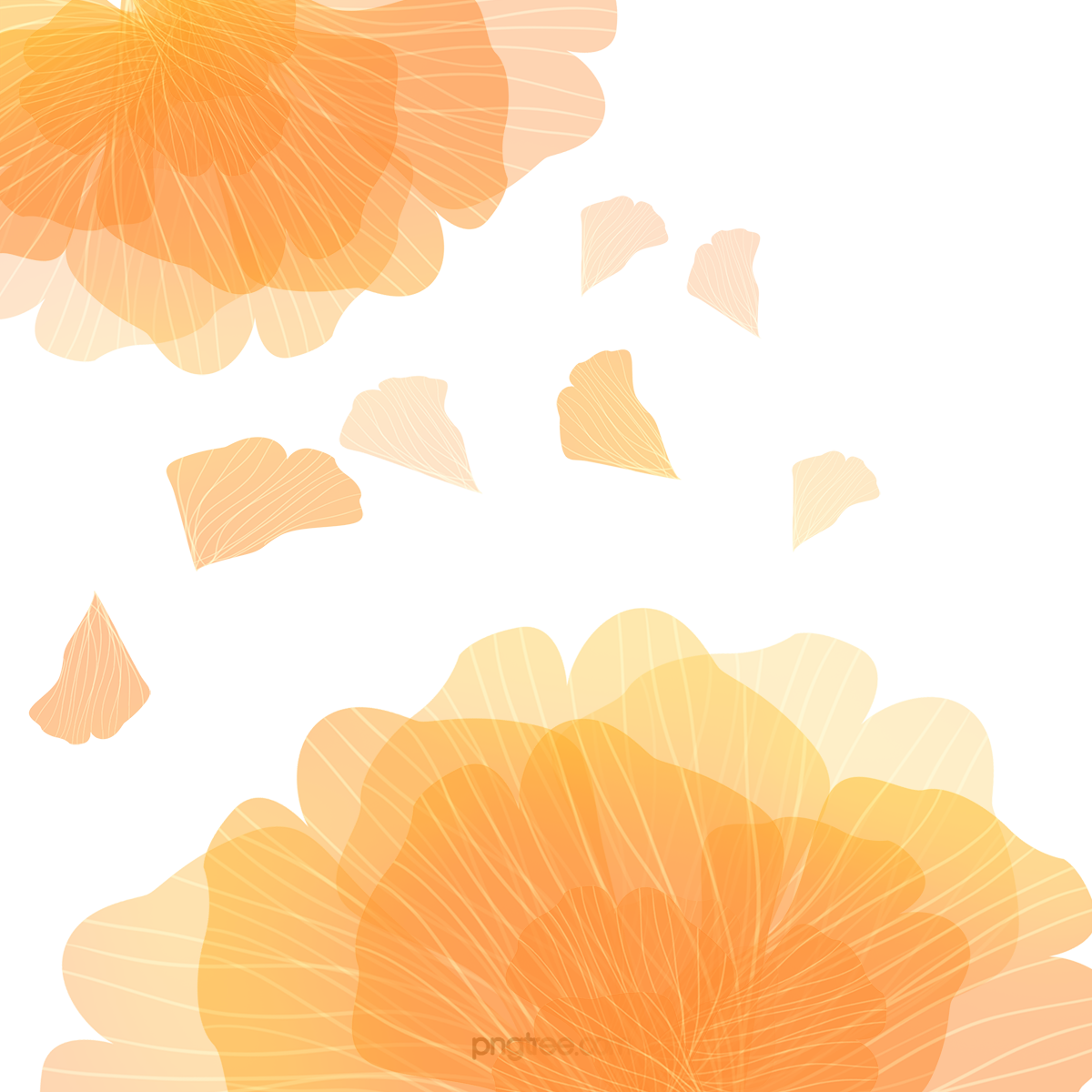 CHỦ ĐỀ : ĐỒ CHƠI THÚ VỊ
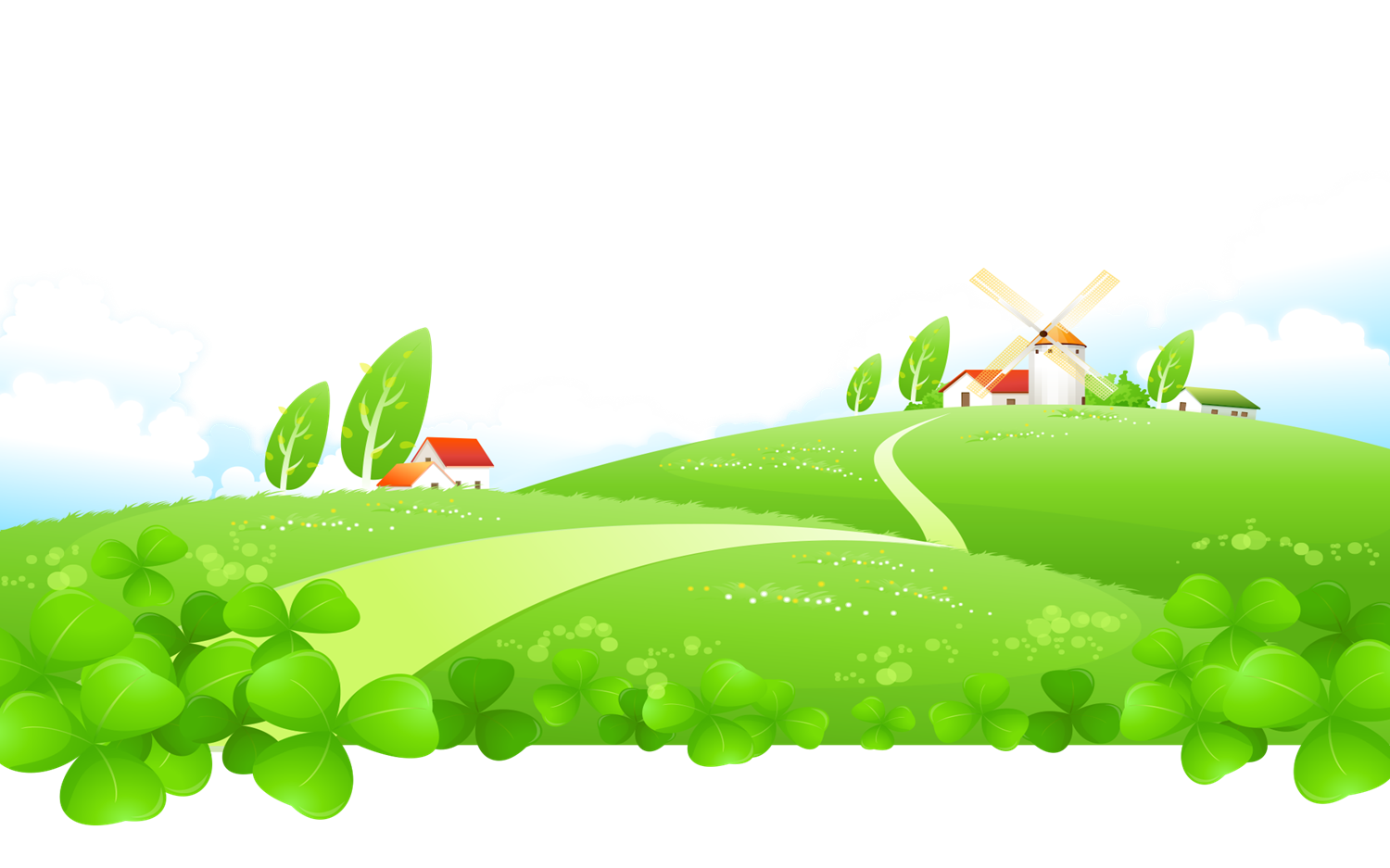 Bài 3 :  CON  RỐI  ĐÁNG  YÊU
(  tiết  1 + 2 )
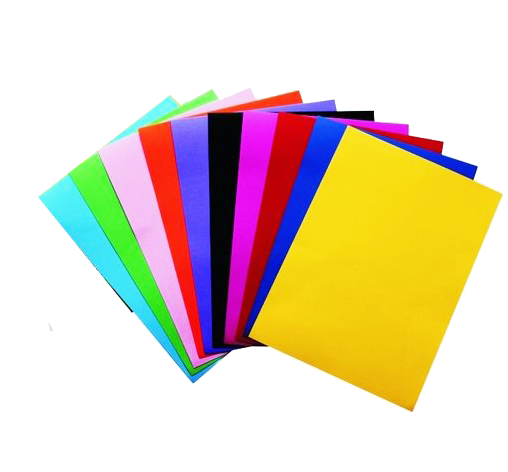 Chuẩn bị đồ dùng học tập
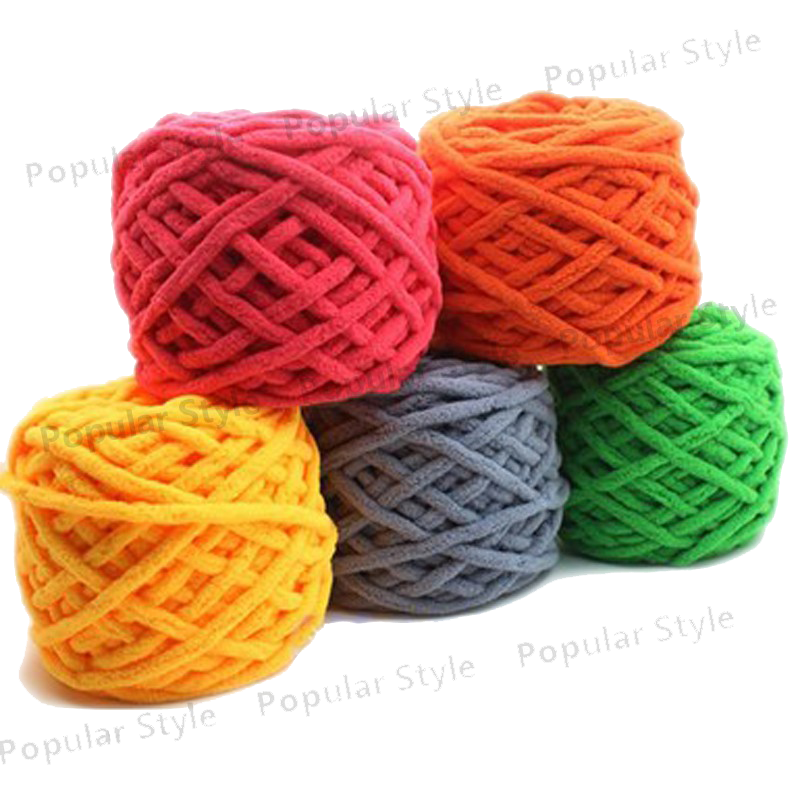 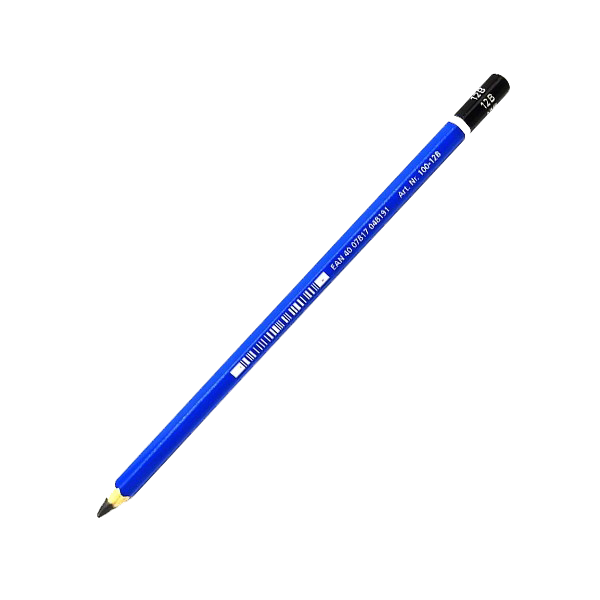 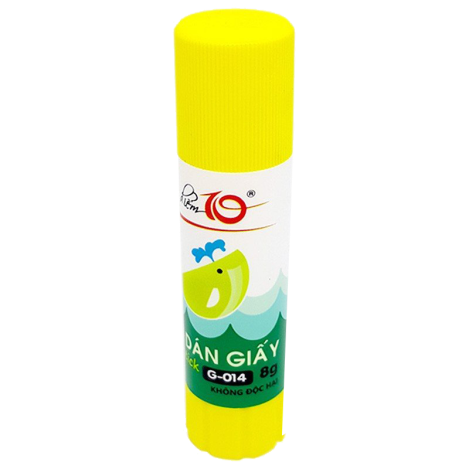 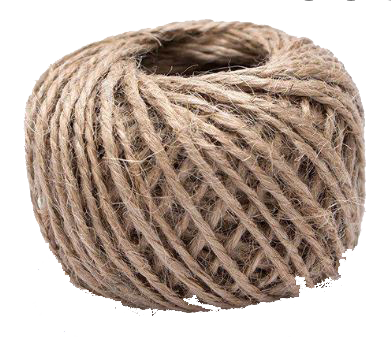 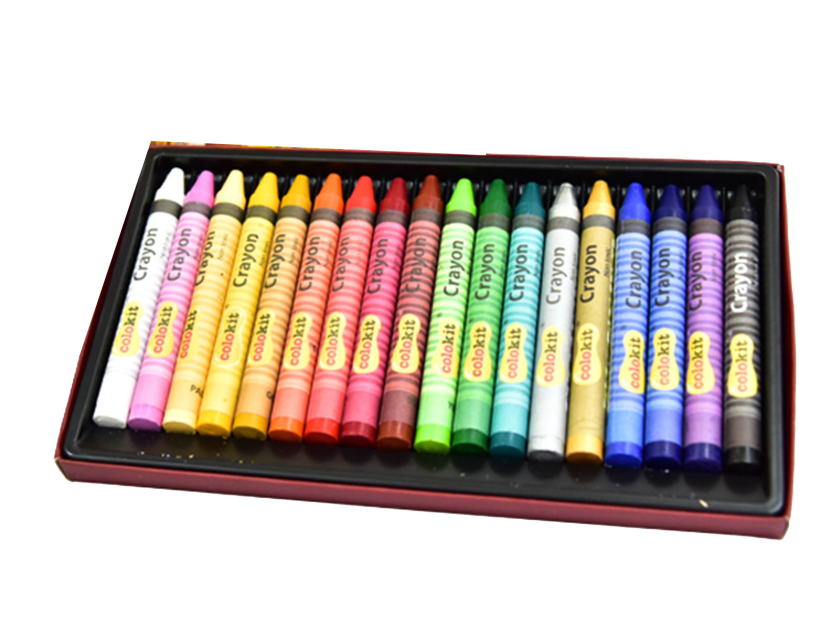 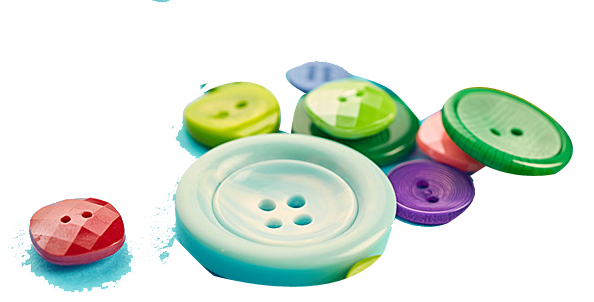 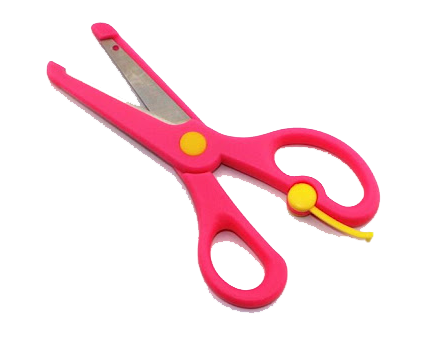 Hoạt động 1: khám phá ( Khám phá hình con rối )
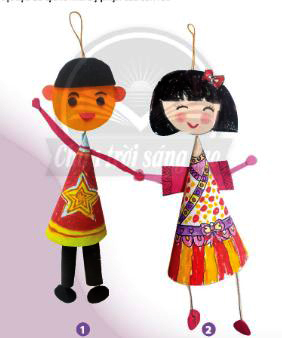 1
2
Hoạt động 2: Kiến tạo kiến thức - kĩ năng
Cách tạo hình con rối
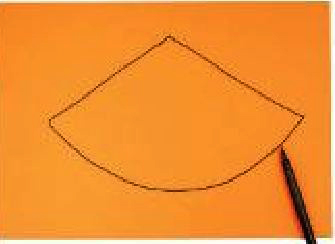 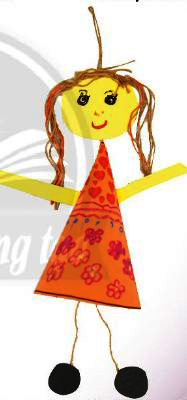 B5
B4
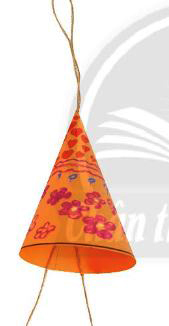 B1
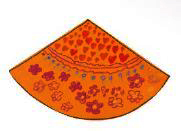 B2
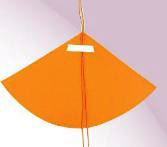 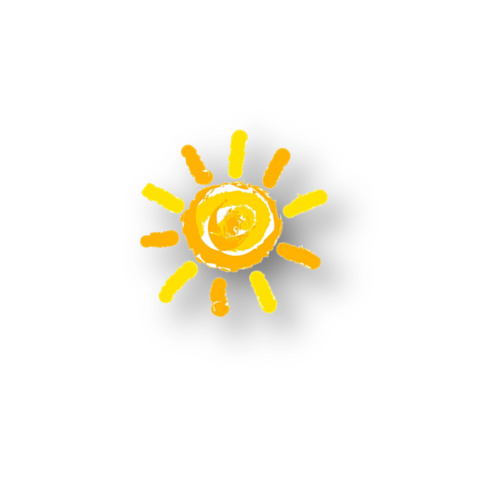 B3
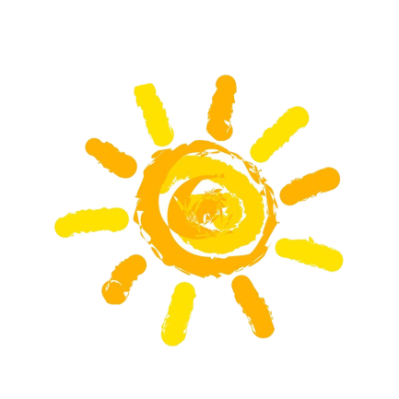 Tham khảo
Con rối của các bạn
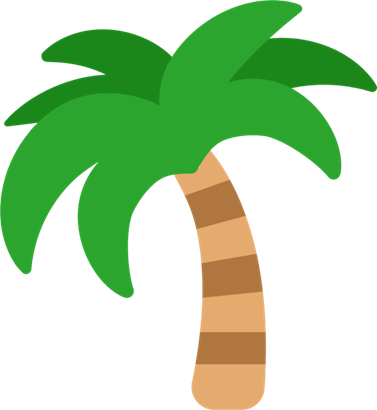 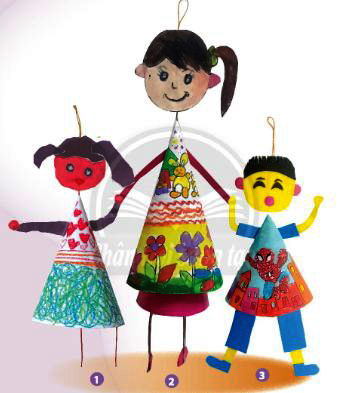 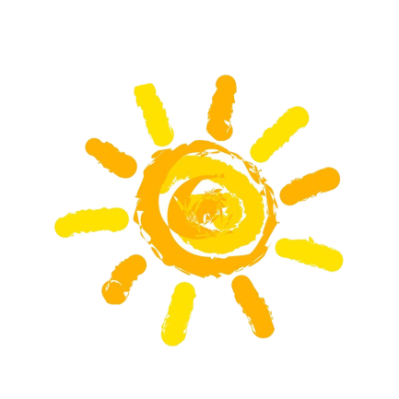 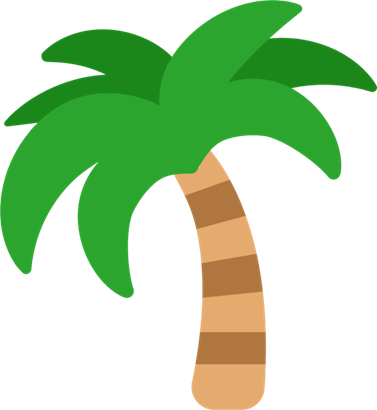 sản phẩm tham khảo
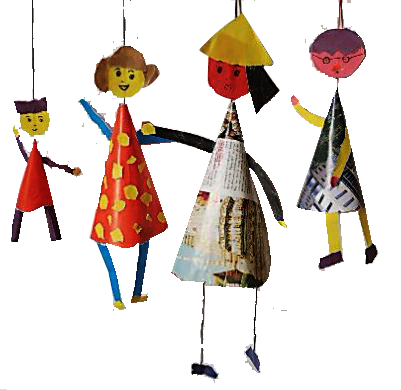 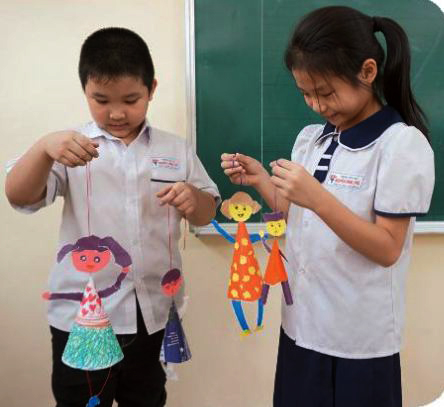 Hoạt động 3: Luyện tập - sáng tạo
- Yêu cầu học sinh thực hành cá nhân/ nhóm
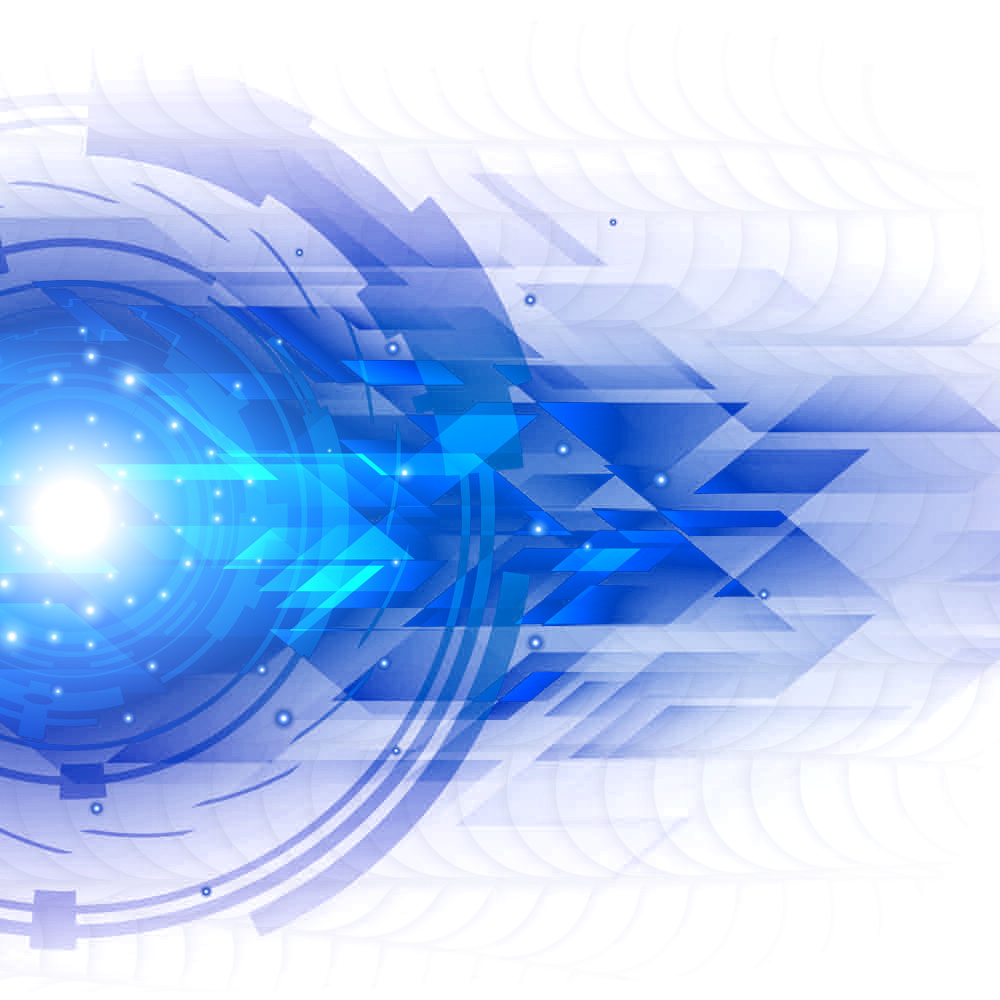 - Tạo hình con rối ngộ nghĩnh
Hoạt động 4 : Phân tích đánh giá
- Trưng bày sản phẩm và chia sẻ
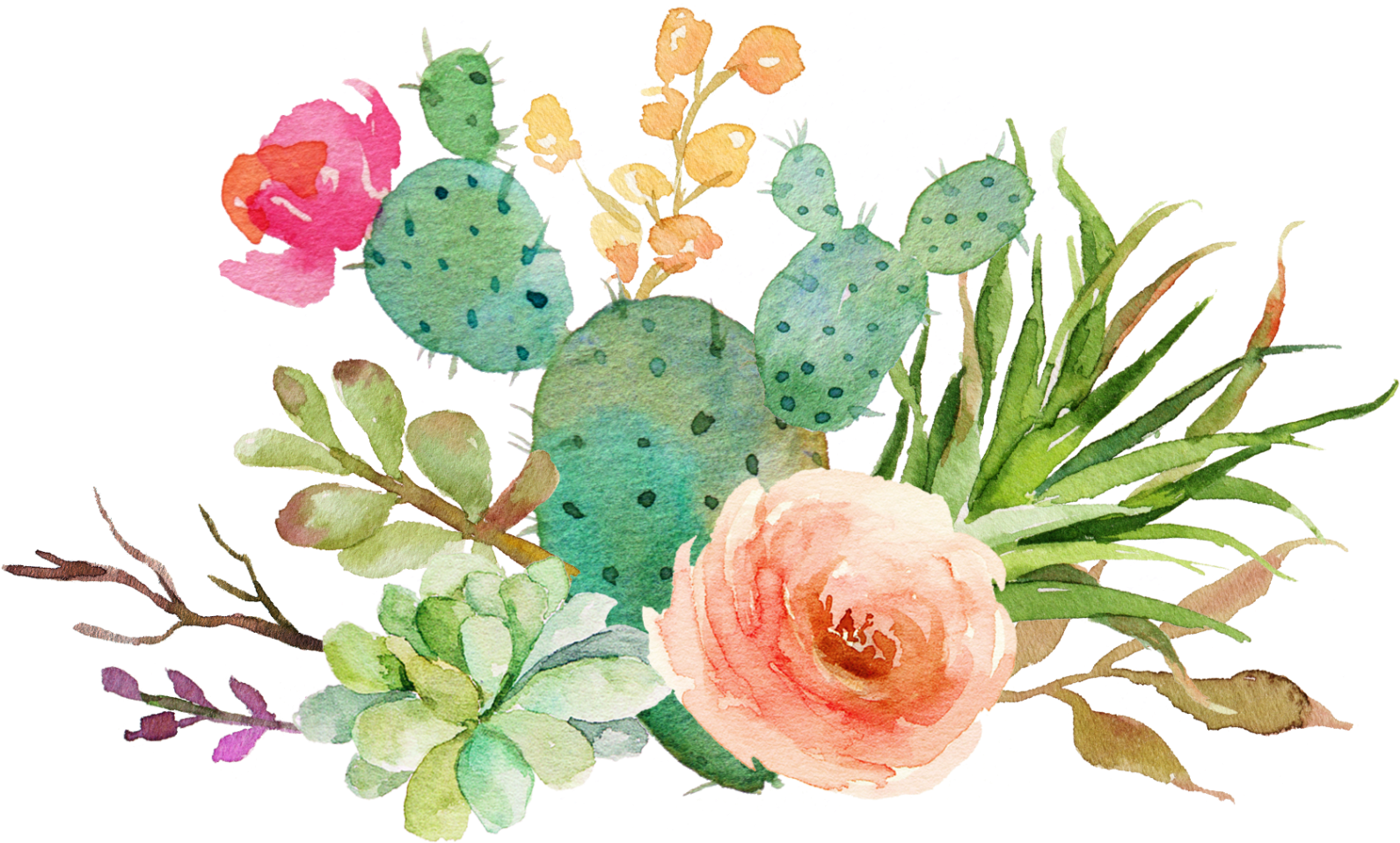 Hoạt động 5 : Vận dụng – phát triển
Tìm hiểu nghệ thuật múa rối nước Việt Nam
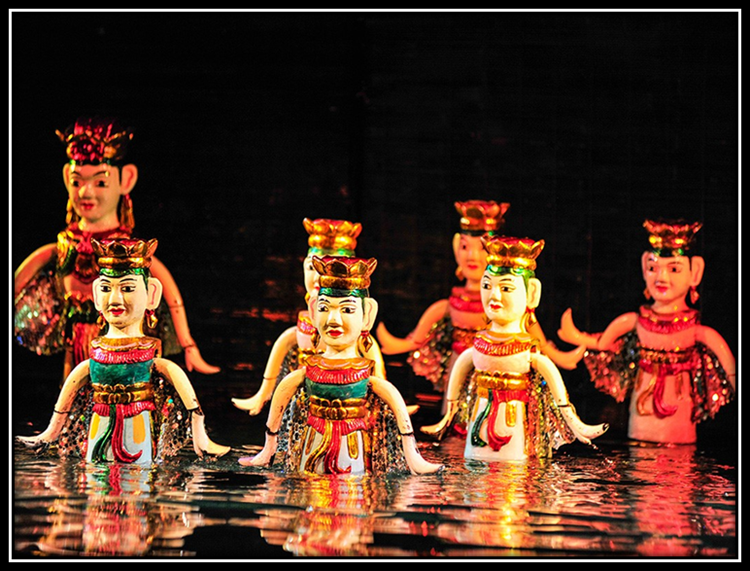 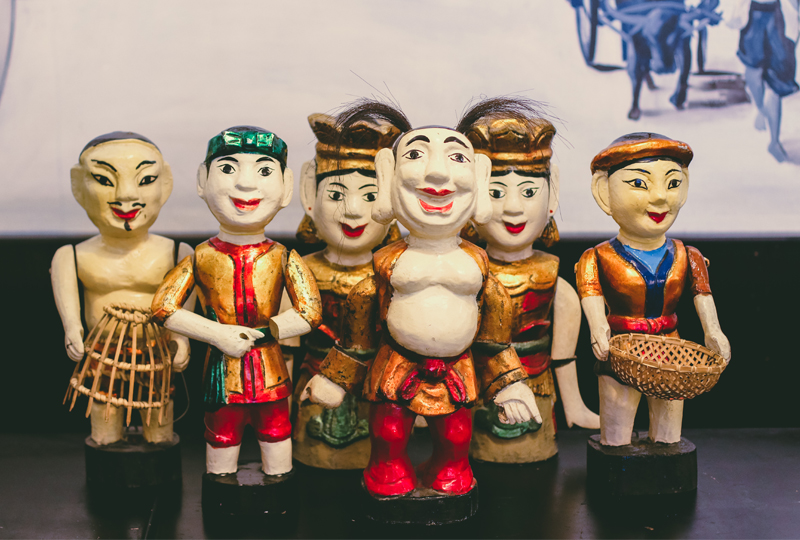 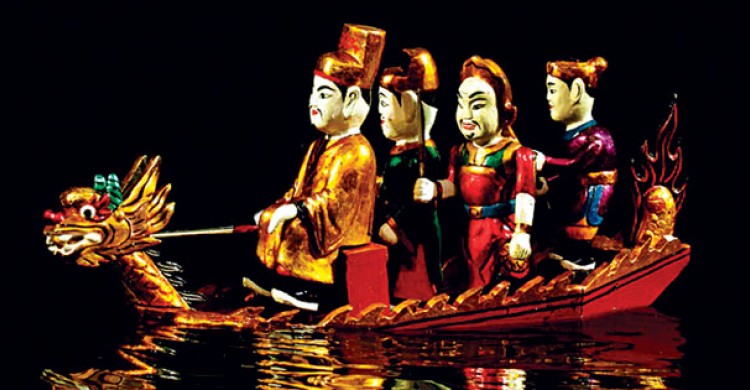 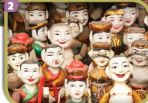 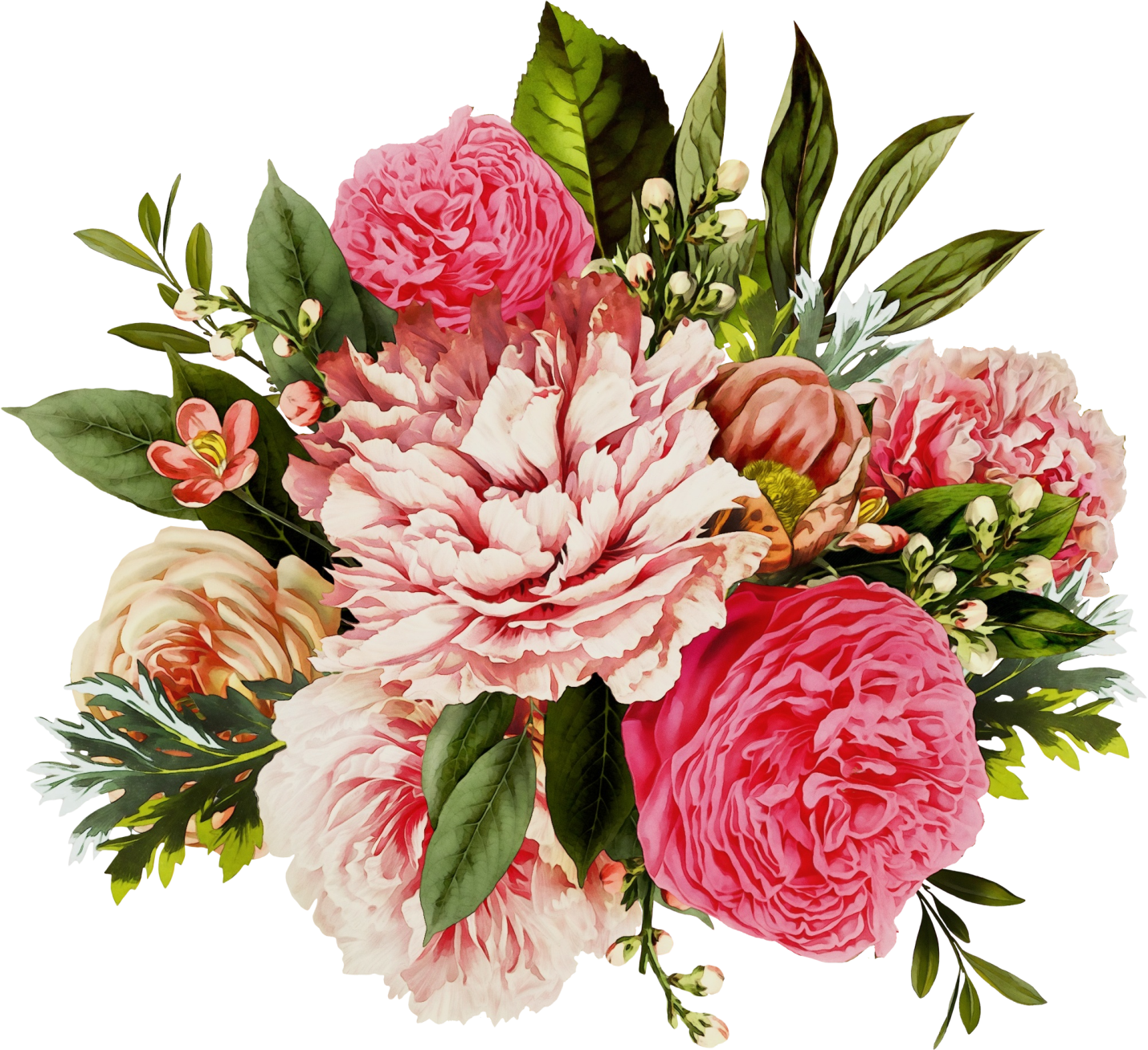 Tổng
kết 
BÀI
học
Chúc quý thầy cô và gia đình
    luôn mạnh khỏe gia đình hạnh phúc 
 chúc các bạn HS chăm ngoan học giỏi
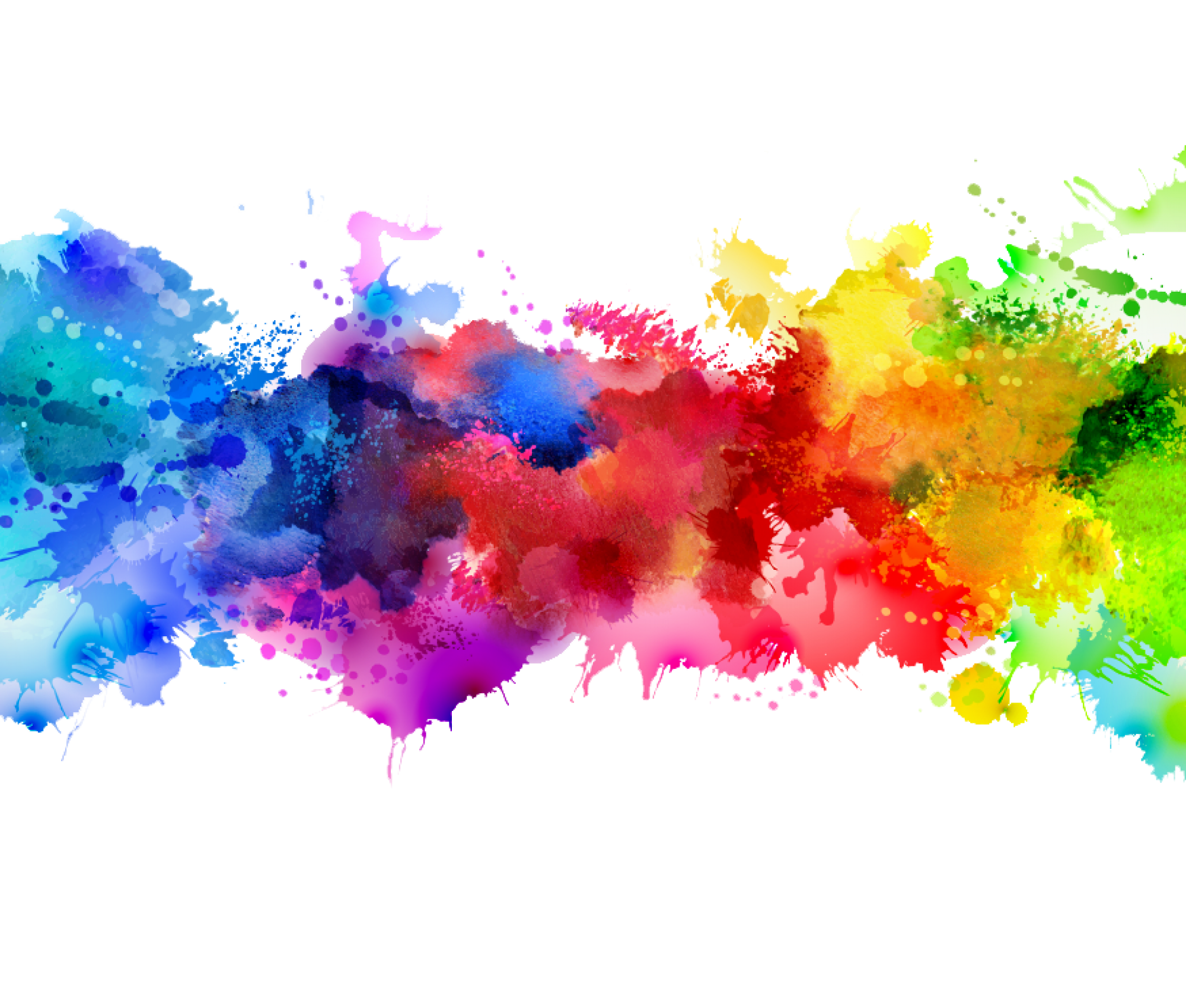